The BHS Learning Journey
Year 9 this way!
End of Year Assessment
Practice questions completed and assessed
Model answers unpicked and critiqued
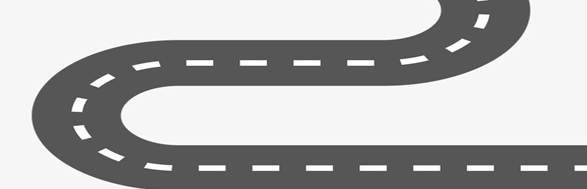 Revision techniques shared
 and modelled
Topic
1)Speed, Density + Pressure
Date: Jun-Jul
What is gas pressure?
Draw a distance/time graph
How do you write an effective method?
What are control variables?
End of Year 8 Preparation
What is density?
Year 8 Summer Term 2
Key knowledge:
Calculating speed using an equation.
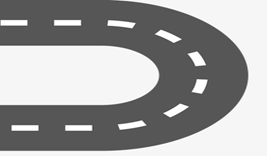 What is radiation?
What is convection?
What is an electromagnet?
What is a magnetic field?
Topic
1) Heating + Cooling
2) Magnetism

Date: Apr-May
What is conduction?
Year 8 Summer Term 1
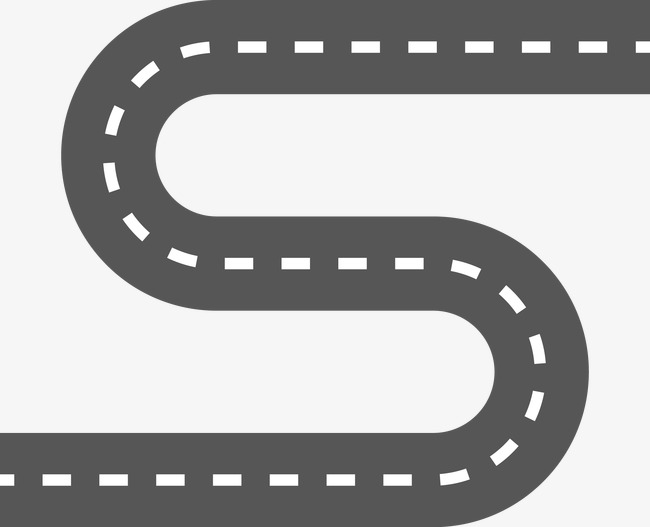 Key knowledge: The difference between conduction, convection and radiation.
Topic
1) Earth’s Resources
2)Microbes and Disease
Date: Mar-Apr
What is the carbon cycle?
What is the rock cycle?
What are the types of microbes?
How are rocks formed?
How does bacteria reproduce?
Year 8 Spring Term 2
Key knowledge: How a vaccine leads to immunity.
How are organisms adapted?
What is a current and voltage?
What causes extinction?
What is a conductor and insulator?
What is an inherited disease?
Year 8 Spring Term 1
Topic
1)Electricity 2)Inheritance

Date: Jan - Feb
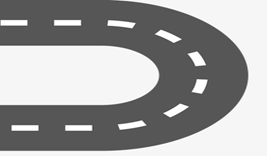 What is kinetic energy?
Writing word equations
What is a displacement reaction?
What is power?
What is an element?
Topic
1) Energy
2)Periodic table
+ Reactions of metals

Date: Nov-Dec
Year 8 Autumn Term 2
Key knowledge:
The difference between a series and parallel circuit.
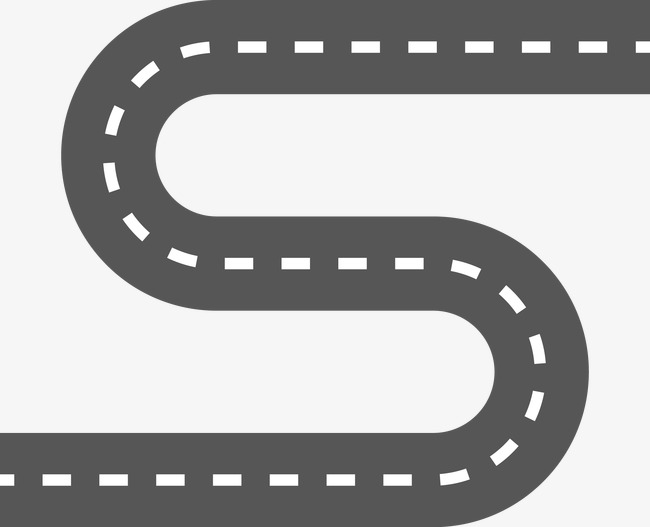 What is the function of xylem and phloem?
What can limit the rate of photosynthesis?
What are the tissues in a leaf?
What is filtration?
What is distillation?
Key knowledge:
Calculating the number of sub atomic particles in an element.
Topic
1)Photosynthesis
2) Separation techniques 

Date: Sep-Oct
Year 8 Autumn Term 1
Start of Year 8
Key knowledge:
Identifying the separation method based on the substance.